Group 6-SDN Based Prioritized Information Dissemination
Yoon Kyung Shon (ID#: 56246754)
Aravind Ganesan (ID#: 20582180)
Motivation and Goals
Transfer time critical message with higher priority over the other messages in a SDN scenario
Develop a QoS based Rate Limiter  

Software Defined Network (SDN)
Control Plane, Data plane, Application Plane
 SDN controller (Floodlight, POX)
OpenFlow
Open vSwitch (OVS)
Mininet- network emulation
Implementation
1) Setup environment
Simulation using Mininet, establish connection with controller (POX, Floodlight, Ryu etc) 
2) Setting Priority 
    Create a learning switch
    Assign random priority, test using ping, netcat
3) QoS based Rate Limiter
    Measure bandwidth of bottleneck link
    Create QoS classes, map the flows to appropriate classes
    Invoke QoS classes if there is congestion
Testing
h4
h4-s1 bottleneck
measure bw(h1,h4)
If bw>threshold,
  invoke QoS class
else																		
  use default controller
POX
switch
q1
q2
q3
h2
h3
h1
[Speaker Notes: Open v Switch

Giving priority to h1
Based on the h1 bandwidth, we set the limitation.]
Results ( No Congestion- Without QoS )
h1
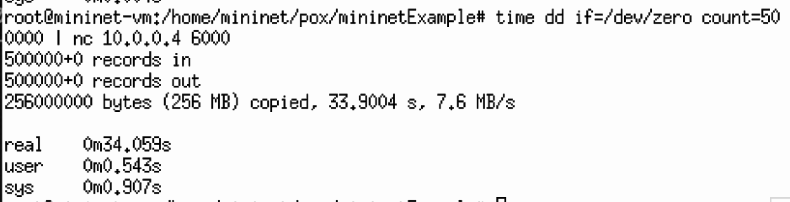 h1
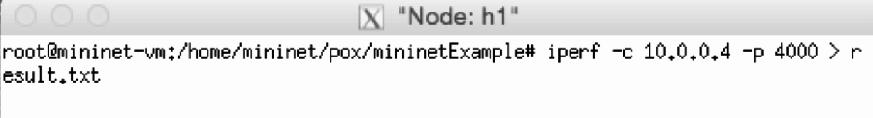 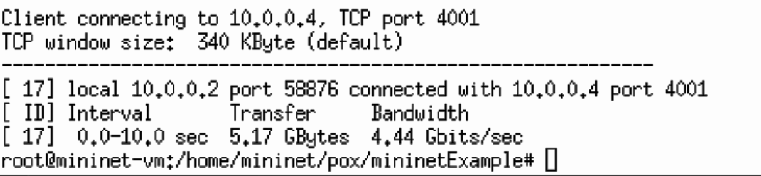 h2
h2
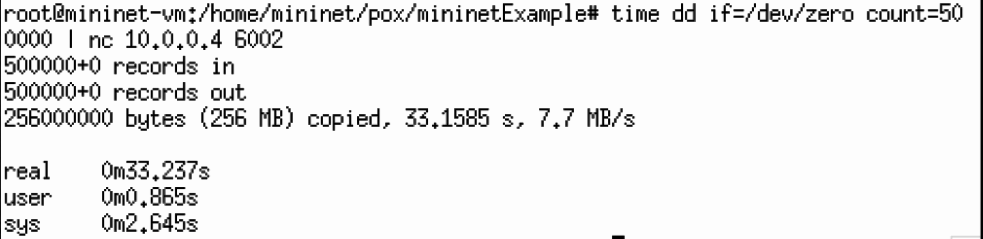 h3
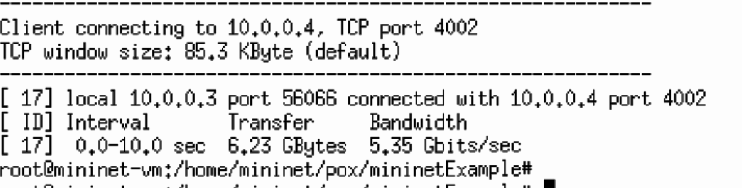 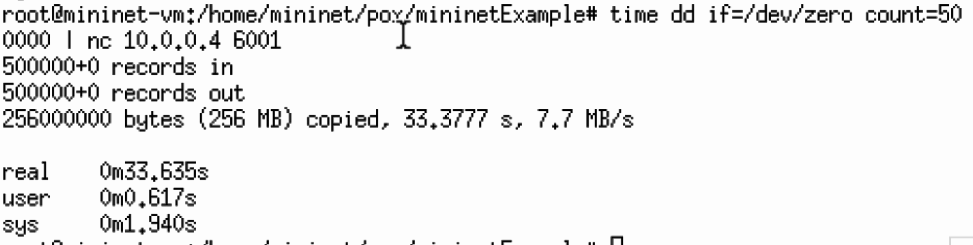 h3
h4
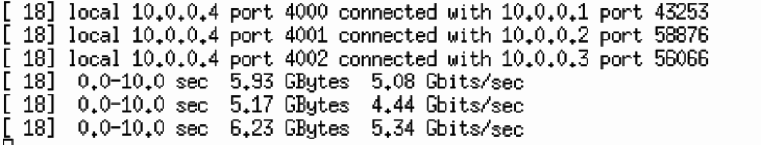 h4
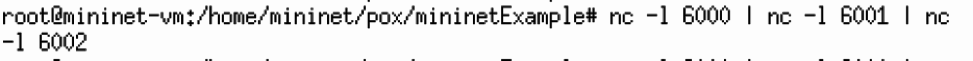 Results ( Congestion- With QoS )
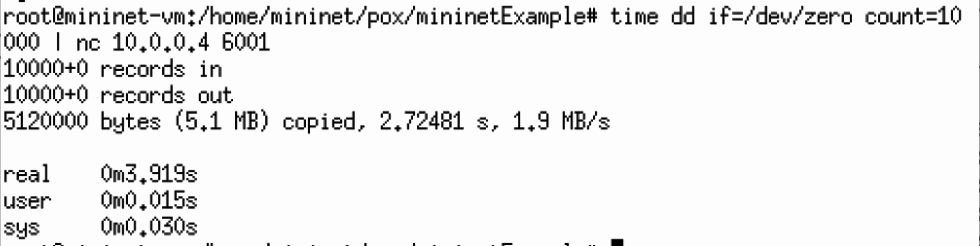 h1
h1
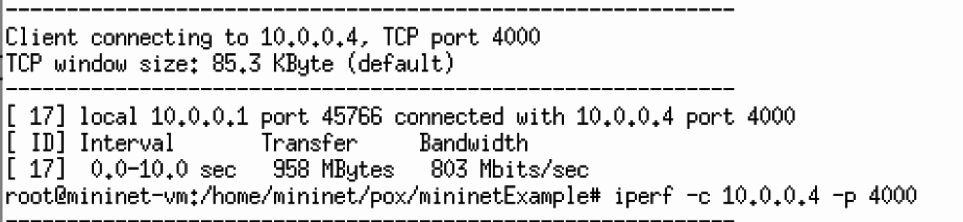 h2
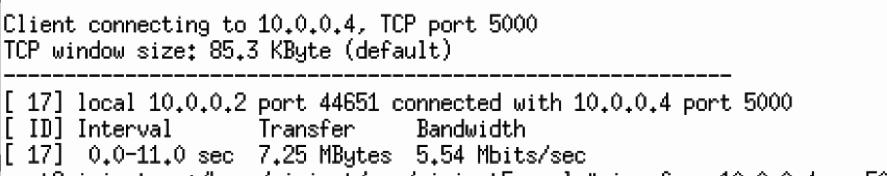 h2
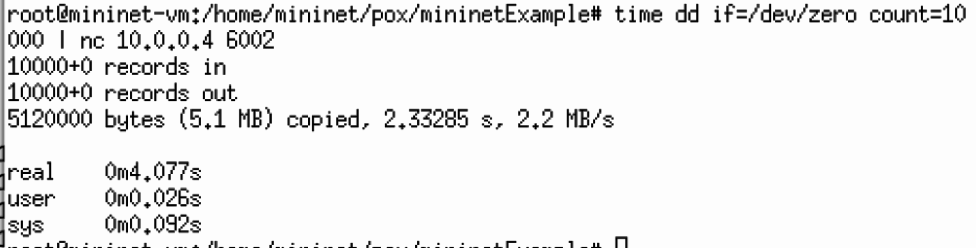 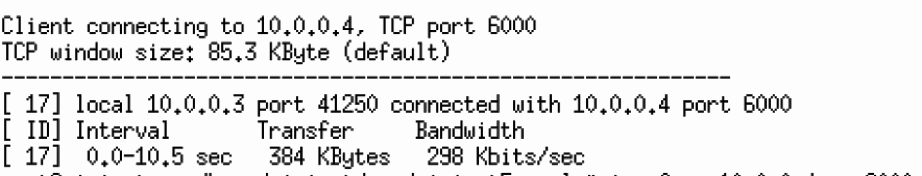 h3
h3
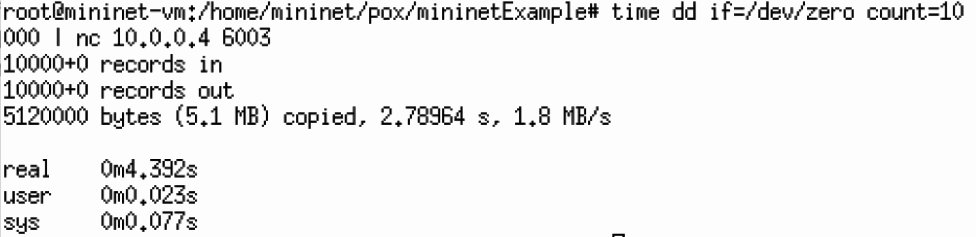 h4
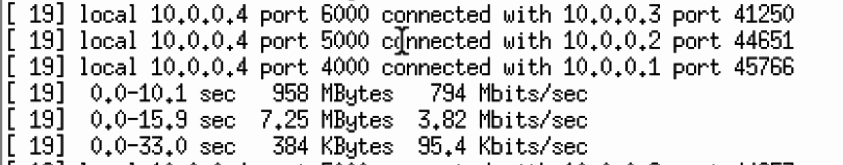 h4
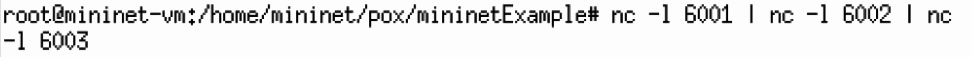 [Speaker Notes: netcat
Minimum rate of h1>h2>h3]
Extension (>1 switch)
h5
h4
Switch 2
POX
Switch 1
q1
q2
q3
h2
h3
h1
[Speaker Notes: s1-s2 bottleneck link,    Able to establish communication between h1,h4 and Invoke QoS classes on S2
     Problem: Unable to measure bw between s1-s2
Reason: No IP address for switch,   cannot invoke iperf between s1,s2 from script]
.
Thanks